ПРОГРАММНЫЕ АСПЕКТЫ В РАМКАХ ОИ В РЕСПУБЛИКЕ ТАДЖИКИСТАН
Онлайн курс «Фармаконадзор и активный мониторинг безопасности препаратов в рамках операционных исследований по внедрению новых режимов лечения ЛУ-ТБ»
1
[Speaker Notes: State the overarching goal of the project
List tactics below]
КРАТКАЯ ИНФОРМАЦИЯ
Несмотря на первоначальное беспокойство и отсутствие знаний о новых ПТП, врачи начинают использовать эти препараты все чаще, после того как сняты все барьеры.  
Деламанид – это препарат, который врачам нравится назначать, если он доступен.  
Новые ПТП становятся «преобладающим» в странах с высоким бременем МЛУ ТБ. 
Первоначально назначение ограничивалось только для нескольких пациентов с широкой лекарственной устойчивостью. 
Увеличение использования для пациентов с непереносимостью традиционных МЛУ препаратов. 
Часто назначается пациентам с сочетанной патологией (гепатит C, диабет, ВИЧ). 
Все чаще используется сочетанное назначение, а также назначается детям.
МЕТОДЫ
Когорта: 1 ноября 2020г. – 30 сентября 2021г.
Популяция: положительный посев до 90 дней до начала применения mSTR
Дата конверсии: первые два отрицательных посева, полученных с разницей в >= 15 дней
[Speaker Notes: conescutive]
ОИ ВНЕДРЕНИЯ мКРЛ В ТАДЖИКИСТАНЕ
Реализация в соответствии с НСП  по борьбе с ТБ в РТ на 2021-2025 годы, утвержденного Постановлением Правительства
Поэтапное внедрение коротких схем лечения М/ШЛУ-ТБ, основанных на данных ТЛЧ;
Протокол операционного исследования модифицированных краткосрочных схем лечения РУ-ТБ исключительно пероральными средствами (Европейская программа по исследованиям туберкулеза ВЕРСИЯ 4. От 7 декабря 2019 г.);
Усиление координации активностей между партнерами ТБ программы (WHO, KNCV, ГФ, ETICA)
Проект «ETICA» реализуется в 3 регионах (областях), что составляет ~ 30% территории Таджикистана.
Планируется охватить лечением  пациентов с R/MDR TB.
Места лечения пациентов в пилотах ETICA
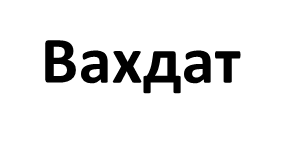 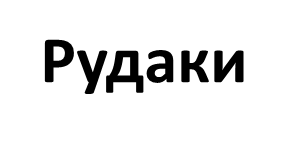 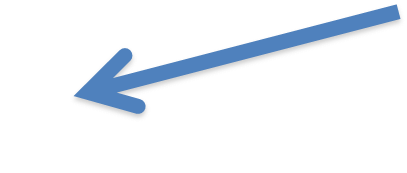 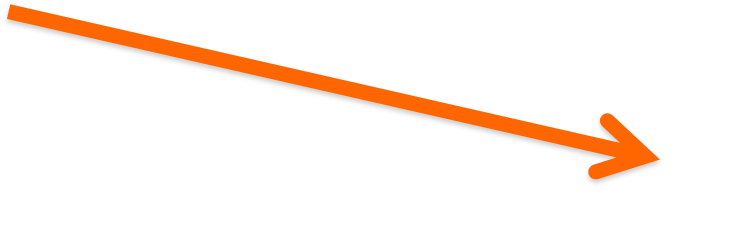 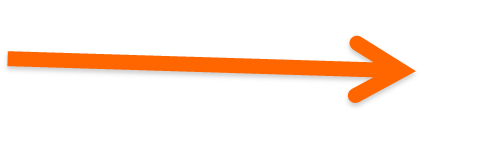 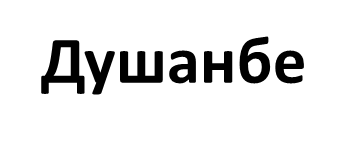 ПРИМЕНЕНИЕ мКРЛ В ТАДЖИКИСТАНЕ
Прогнозируемый размер когорты больных в OR для mSTR вТаджикистане не менее 450 пациентов;
Окончание набора – 30 сентября 2021 года;
ЛЕКАРСТВЕННОЕ ОБЕСПЕЧЕНИЕ
Поставка препаратов гарантированного качества через GDF/STOP TB Partnership на безвозмездной основе на средства ГФ АТМ;
Механизм разового ввоза, разрешение от МЗ РТ;
Прогнозирование основано на данных о плане набора, реальном потреблении и продолжительности приема препаратов QUAN TB;.
ПРОГРАММНЫЕ ДОКУМЕНТЫ
Клиническое и программное руководство по лечению ТБ с применением новых ПТП;
Система сбора данных по эффективности и безопасности в рамках проекта;
Информированное согласие на лечение новыми ПТП, формы программного и клинического мониторинга;
Система тщательного фармаконадзора в рамках пилотов.
ПЕРЕЧЕНЬ ОСНОВНЫХ СОСТАВЛЯЮЩИХ ДЛЯ ПРОВЕДЕНИЯ ВИДЕО-СОПРОВОЖДЕНИЯ
Обученный медицинский работник, владеющий навыками проведения методики;
Отдельная комната или выделенное место;
Возможность проведения видео-сопровождения в вечерние часы и выходные дни;
Стационарный или переносной компьютер (ноутбук или планшет), имеющим возможность соединения с Интернетом, приема/трансляции видеосигнала и хранения видеофайлов;
Наличие минимума установленных мобильных приложений и программ;
Контейнер для хранения лекарственных препаратов;
Прозрачные стаканы для пациентов;
Форма ТБ-01 для фиксации приема противотуберкулезных препаратов.
КОНТЕЙНЕР ДЛЯ ХРАНЕНИЯ ПРЕПАРАТОВ
БАЗА ДАННЫХ ДЛЯ ОИ
СПАСИБО!
Благодарность:
Пациентам
Врачам и медсестрам
USAID
ETICA
ВОЗ
МЗ и НТП Таджикистана